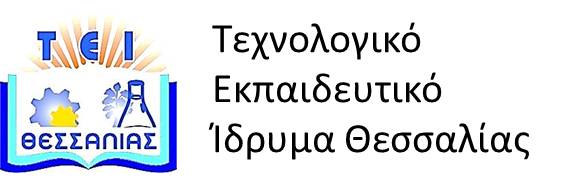 Διδακτική Πληροφορικής
Ενότητα 11:  Διδακτική των Τεχνικών Μαθημάτων. 
Η Πληροφορική στην Τεχνική Εκπαίδευση.
    Διδάσκων: Γεώργιος Σούλτης, 
Επίκουρος Καθηγητής.
Τμήμα Μηχανικών Πληροφορικής, 
Τεχνολογικής Εκπαίδευσης.
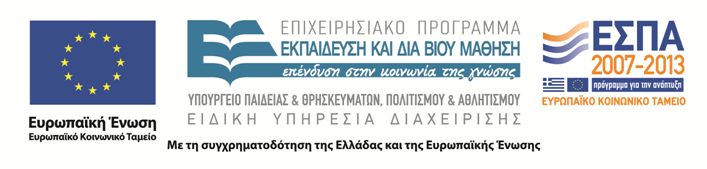 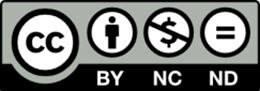 Άδειες χρήσης
Το παρόν εκπαιδευτικό υλικό υπόκειται στην παρακάτω άδεια χρήσης Creative Commons (C C): Αναφορά δημιουργού (B Y), Μη εμπορική χρήση (N C), Μη τροποποίηση (N D), 3.0, Μη εισαγόμενο. 
Για εκπαιδευτικό υλικό, όπως εικόνες, που υπόκειται σε άλλου τύπου άδειας χρήσης, η άδεια χρήσης αναφέρεται ρητώς.
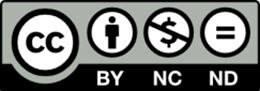 2
Χρηματοδότηση
Το παρόν εκπαιδευτικό υλικό έχει αναπτυχθεί στα πλαίσια του εκπαιδευτικού έργου του διδάσκοντα. 
Το έργο υλοποιείται στο πλαίσιο του Επιχειρησιακού Προγράμματος  «Εκπαίδευση και Δια Βίου Μάθηση» και συγχρηματοδοτείται από την Ευρωπαϊκή Ένωση (Ευρωπαϊκό Κοινωνικό Ταμείο) και από εθνικούς πόρους.
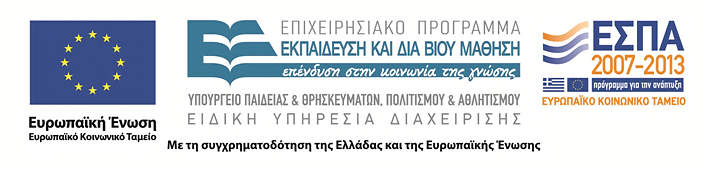 3
Σκοποί ενότητας
Να μάθουν να διακρίνουν τις ιδιαιτερότητες της τεχνικής Εκπαίδευσης. Να μάθουν πως δομείται η Τεχνική Εκπαίδευση στην Ελλάδα. Να μάθουν τα βασικά στοιχεία της διδακτικής Τεχνικών μαθημάτων. Να μάθουν τις ιδιαιτερότητες της εργαστηριακής Εκπαίδευσης. Θα ξέρουν τι διδάσκεται σχετικά με την πληροφορική στην Τεχνική Εκπαίδευση, τόσο στην Ελλάδα όσο και διεθνώς. Θα μπορούν να κρίνουν τα προγράμματα σπουδών, και θα μάθουν να οργανώνουν ένα πρόγραμμα σπουδών.
Διδακτική των Τεχνικών Μαθημάτων
4
Περιεχόμενα ενότητας
1)  Η Αρχική Επαγγελματική Εκπαίδευση
2)  Αρχές Διδασκαλίας των Τεχνικών Μαθημάτων
3)  Η Διδασκαλία Τεχνικών Μαθημάτων
Διδακτική των Τεχνικών Μαθημάτων
5
Η αποστολή της αρχικής Επαγγελματικής Εκπαίδευσης
Έχει σαν κύρια κατεύθυνση, την προετοιμασία των νέων, ώστε να είναι ικανοί να βγουν στο επάγγελμα. Αλλά πρέπει να δίνει επίσης:
Στέρεες και μετατρέψιμες γνώσεις.
Ικανότητες Μάθησης.
Ικανότητες προσαρμογής σε μη προβλέψιμες καταστάσεις.
Ικανότητες αναζήτησης και επιλογής, της χρήσιμης πληροφορίας.
Δεξιότητες στην ανάλυση και επίλυση προβλημάτων.
Απόκτηση σφαιρικής και γενικής παιδείας.
Διδακτική των Τεχνικών Μαθημάτων
6
Διαφορές από την Γενική Εκπαίδευση
Η Αρχική Επαγγελματική Εκπαίδευση, διαφέρει από την Γενική Εκπαίδευση.
Γενική Εκπαίδευση:
1.  Προετοιμασία κυρίως για συνέχιση σπουδών.
2.  Καλλιέργεια Σκέψης.
3.  Απόκτηση εφοδίων για την κοινωνική και πολιτική 
ενσωμάτωση.
4.  Προετοιμασία για να προσπαθήσει να κατακτήσει το 
επάγγελμα που θέλει.
5.  Καλλιέργεια «κουλτούρας».
Διδακτική των Τεχνικών Μαθημάτων
7
Διαφορές από την Επαγγελματική Κατάρτιση
Η Αρχική Επαγγελματική Εκπαίδευση, διαφέρει από την Επαγγελματική Κατάρτιση.
Επαγγελματική Κατάρτιση:
1.  Απόκτηση Δεξιοτήτων σε ένα πολύ στενό πρακτικό 
αντικείμενο.
2.  Απόκτηση πολύ στενών και εξειδικευμένων γνώσεων.
Αρχική Επαγγελματική Κατάρτιση —> ΙΕΚ.
Συνεχιζόμενη Επαγγελματική Κατάρτιση —> ΚΕΚ.
Διδακτική των Τεχνικών Μαθημάτων
8
Η αναγκαιότητα της Επαγγελματικής Εκπαίδευσης
Η Επαγγελματική Εκπαίδευση στην Ελλάδα του σήμερα, είναι αναγκαία,
διότι:
1.  Όλοι οι νέοι στρέφονται στα ΑΕΙ⁄ΤΕΙ, με 
αποτέλεσμα στη χώρα μας, να υπάρχει μεγάλος δείκτης ανεργίας στους πτυχιούχους, και έλλειψη στα τεχνικά επαγγέλματα.
2.  Ο χάρτης των τεχνικών επαγγελμάτων αλλάζει 
ραγδαία, λόγω των εξελίξεων στην Τεχνολογία.
Διδακτική των Τεχνικών Μαθημάτων
9
Η αποτυχία της Επαγγελματικής Εκπαίδευσης στην Ελλάδα
Η Επαγγελματική εκπαίδευση στην Ελλάδα σήμερα, είναι αποτυχημένη,
οι λόγοι είναι:
1.  Δεν είναι ικανή να δώσει στον νέο, τις πρακτικές 
δεξιότητες που χρειάζονται στο επάγγελμα (στην πιάτσα).
2.  Δεν έχει προσαρμοσθεί στις νέες εξελίξεις, που 
προέρχονται από την τεχνολογία, και δεν τις παρακολουθεί.
3.  Δεν υπάρχει επαγγελματικός προσανατολισμός.
4.  Πάσχει από το σύνδρομο που πάσχει όλη η Ελλάδα, 
του «υπαλλήλου - εργάτη».
Διδακτική των Τεχνικών Μαθημάτων
10
Η προσπάθεια της πολιτείας και το όραμα των  Τ.Ε.Ε.
Νέα δομή (2 κύκλοι, και τα λοιπά).
Νέες ειδικότητες οι οποίες αλλάζουν και προσαρμόζονται.
Νέα προγράμματα σπουδών που προκύπτουν από το προφίλ των πτυχιούχων.
Νέα Βιβλία.
Προσπάθεια ενίσχυσης της «Επιχειρηματικότητας».
Νέες Εκπαιδευτικές Μέθοδοι.
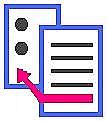 Διδακτική των Τεχνικών Μαθημάτων
11
Αρχές διδασκαλίας των Τεχνικών Μαθημάτων (1 από 5)
Η διδασκαλία ενός τεχνικού μαθήματος, πρέπει να έχει σαν απώτερο στόχο την απόκτηση γνώσεων, που θα χρειαστούν στο αντίστοιχο Επάγγελμα.
Κάθε τι που διδάσκουμε σε ένα τεχνικό μάθημα, πρέπει να το συνδέουμε με την πράξη. 
Ακόμα και την θεωρία που διδάσκουμε, πρέπει να την συνδέουμε με την πράξη.
Διδακτική των Τεχνικών Μαθημάτων
12
Αρχές διδασκαλίας των Τεχνικών Μαθημάτων (2 από 5)
Πρέπει να προετοιμάζουμε το μαθητή, για την αγορά εργασίας, μέσα από το κάθε μάθημα. 
Να του δίνουμε πληροφορίες, τι μπορεί να κάνει στην αγορά εργασίας, λαμβάνοντας υπόψη κάθε κεφάλαιο του μαθήματος .
Να του πούμε πού μπορεί να βρει βοήθεια, για το συγκεκριμένο αντικείμενο, όταν βγει να δουλέψει και το χρειαστεί.
Να απομυθοποιούμε την επαγγελματική πράξη.
Διδακτική των Τεχνικών Μαθημάτων
13
Αρχές διδασκαλίας των Τεχνικών Μαθημάτων (3 από 5)
Στην διδασκαλία ενός τεχνικού μαθήματος, πρέπει να ελκύουμε την προσοχή των μαθητών, χρησιμοποιώντας:
1.  Επιδείξεις υλικών, μελετών, εφαρμογών. 
2.  Επισκέψεις.
3.  Προβολές βιντεοσκοπημένων εφαρμογών. 
4.  Προσομοιώσεις στον υπολογιστή.
5.  Ανάθεση εργασιών (βιβλιογραφικές - μελέτες, και τα 
λοιπά), στους μαθητές. 
6.  Ανάθεση κατασκευών στους μαθητές.
7.  Εργαστήριο.
Διδακτική των Τεχνικών Μαθημάτων
14
Αρχές διδασκαλίας των Τεχνικών Μαθημάτων (4 από 5)
Μέσα από την διδασκαλία κάθε τεχνικού μαθήματος, πρέπει να περνάμε τον Επαγγελματικό Προσανατολισμό.
Πρέπει συνεχώς, να προσπαθούμε να περάσουμε την ιδέα της Αυτοαπασχόλησης (Πνεύμα Επιχειρηματικότητας).
1.  Να προσπαθούμε να δίνουμε πληροφορίες, πώς θα 
ξεκινήσει το παιδί μία δική του δουλειά.
2.  Να απομυθοποιήσουμε την ιστορία, του ανοίγω δική 
μου δουλειά.
Διδακτική των Τεχνικών Μαθημάτων
15
Αρχές διδασκαλίας των Τεχνικών Μαθημάτων (5 από 5)
Προσπάθεια καλλιέργειας των δεξιοτήτων των μαθητών.
Προσπάθεια ανακάλυψης κάποιων ταλέντων των μαθητών.
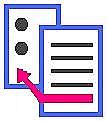 Διδακτική των Τεχνικών Μαθημάτων
16
Επιδείξεις
Επιδείξεις πρόσθετου υλικού που σχετίζεται με το μάθημα μέσα στην τάξη.
1.  Υλικά του εμπορίου (συλλογή από εταιρείες, παλιά 
από εργοστάσια).
2.  Προδιαγραφές υλικών, και φωτογραφίες από 
διαφημιστικά εταιρειών.
3.  Επιδείξεις εγκαταστάσεων. 
4.  Βιντεοταινίες (από εταιρίες).
5.  Αναφορές περιπτώσεων από την πράξη. 
6.  Συγκέντρωση υλικού από Internet.
Διδακτική των Τεχνικών Μαθημάτων
17
Ανάθεση εργασιών στους μαθητές στα πλαίσια του μαθήματος
Μορφές εργασιών:
Μελέτες.
Βιβλιογραφικές εργασίες.
Mini έρευνες.
Έρευνες αγοράς.
Έρευνες σχετικές με το αντίστοιχο επάγγελμα.
Ασκήσεις που απαιτούν λύση σε υπολογιστή.
Διδακτική των Τεχνικών Μαθημάτων
18
Οι εργασίες
Οι εργασίες που δίνονται πρέπει:
Πρακτική κατεύθυνση.
Προαιρετικές και όχι υποχρεωτικές.
Αποσύνδεση από το βαθμό.
Κατά ομάδες.
Σαφείς οδηγίες (πού, τί, και πώς θα τα γράψουν).
Παρουσίαση μέσα στην τάξη.
Διδακτική των Τεχνικών Μαθημάτων
19
Εργαστήριο
Το εργαστήριο αποτελεί αναγκαία παράμετρο της Τεχνικής  Εκπαίδευσης.
Δεν γίνεται Τεχνική Εκπαίδευση χωρίς εργαστήριο.
Τα εργαστήρια προϋποθέτουν μέριμνα της πολιτείας. 
Οργάνωση εργαστηρίου.
Προσαρμογή και οργάνωση εργαστηριακού μαθήματος.
Μέθοδος διδασκαλίας εργαστηριακού μαθήματος.
Διδακτική των Τεχνικών Μαθημάτων
20
Στόχοι ενός Εργαστηριακού Μαθήματος
1.  Απόκτηση δεξιοτήτων.
2.  Κατανόηση δύσκολων εννοιών από τη 
θεωρία, και απόδειξη της πρακτικής τους σημασίας.
3.  Απομυθοποίηση κάποιων τεχνικών, 
συσκευών και τα λοιπά.
4.  Προετοιμασία για το επάγγελμα.
Το εργαστηριακό μάθημα μπορεί, και πρέπει, να είναι ελκυστικό για τους μαθητές.
Διδακτική των Τεχνικών Μαθημάτων
21
Οργάνωση Εργαστηρίου (όταν δεν υπάρχει)
Μελέτη του αναλυτικού προγράμματος.
Σχεδιασμός των εργαστηριακών ασκήσεων. 
Έρευνα για τον απαιτούμενο εξοπλισμό (έτοιμες εργαστηριακές από εταιρίες, σύνθεση δική μας).
Κατασκευή των εργαστηριακών πάγκων.
Πρέπει οι ασκήσεις να είναι κοντά στην επαγγελματική πράξη.
Διδακτική των Τεχνικών Μαθημάτων
22
Προσαρμογή  Εργαστηρίου (όταν υπάρχει)
Μελέτη του αναλυτικού προγράμματος.
Προσαρμογή των εργαστηριακών ασκήσεων στις δυνατότητες που έχουμε.
Αυτοσχέδιες κατασκευές.
Διδακτική των Τεχνικών Μαθημάτων
23
Οργάνωση  Εργαστηριακού μαθήματος
Οι ασκήσεις δεν πρέπει να είναι τυποποιημένες, αλλά να επιτρέπουν αυτενέργεια των μαθητών.
Να είναι επεκτάσιμες.
Οι εργαστηριακές ομάδες να είναι δύο ή τριών ατόμων.
Τα φύλλα έργου να έχουν τυποποιημένη μορφή.
Στα πρώτα μαθήματα δίνονται γενικές εργαστηριακές γνώσεις (τρόπος μετρήσεων, λογισμικό επεξεργασίας, και τα λοιπά).
Να δίνονται εργασίες πέραν των εργαστηριακών υποχρεώσεων.
Να δίνονται κατασκευαστικές εργασίες (προαιρετικά).
Διδακτική των Τεχνικών Μαθημάτων
24
Προσπάθειες ενίσχυσης της Επιχειρηματικότητας
Σε κάθε μάθημα προσπαθούμε να δώσουμε πληροφορίες στους μαθητές σχετικά με:
Ποιο δικό τους επάγγελμα μπορούν να κάνουν στον τομέα που παρακολουθούν.
Τί  προοπτικές έχουν.
Τί ενέργειες χρειάζεται να κάνουν, για να κάνουν ένα δικό τους επάγγελμα, μία δική τους επιχείρηση.
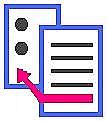 Διδακτική των Τεχνικών Μαθημάτων
25
Τέλος ενδέκατης ενότητας
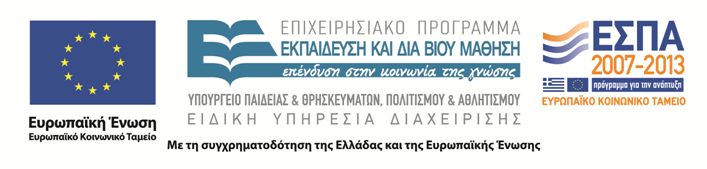 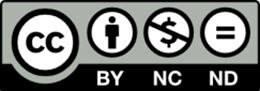